Тема урока: Правила эксплуатации торгового оборудования
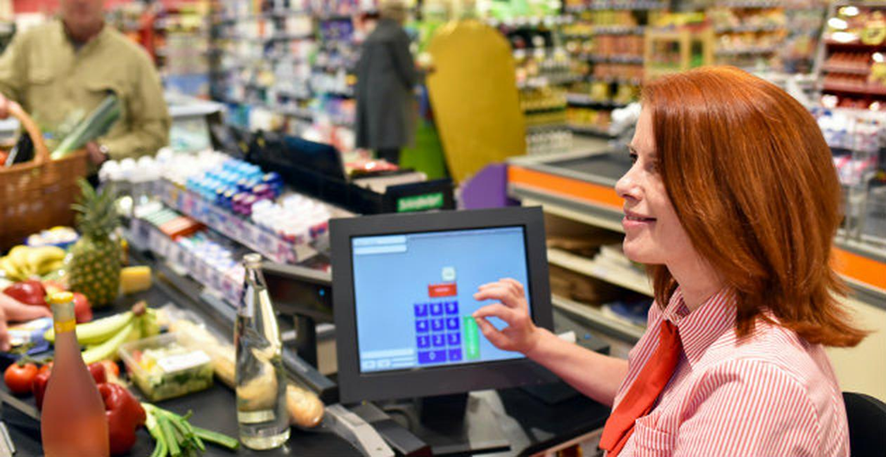 1
Рассмотреть не прибыльную схему работы магазина
Работа прибыльного магазина
2
Эксплуатационные требования к оборудованию
3
Задачи урока:
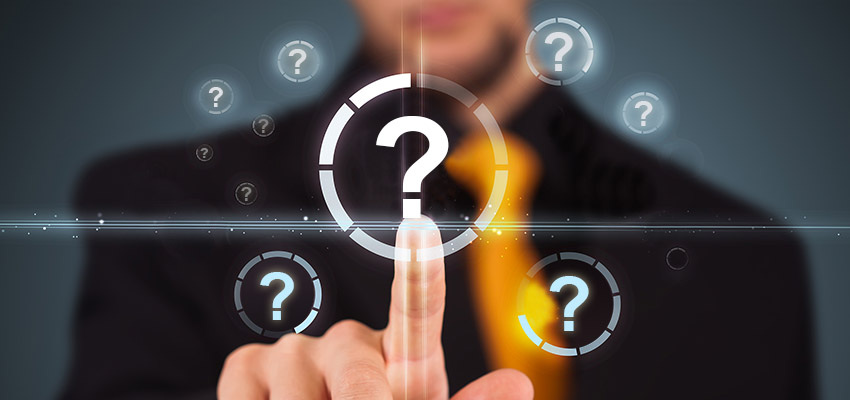 Схема работы магазина
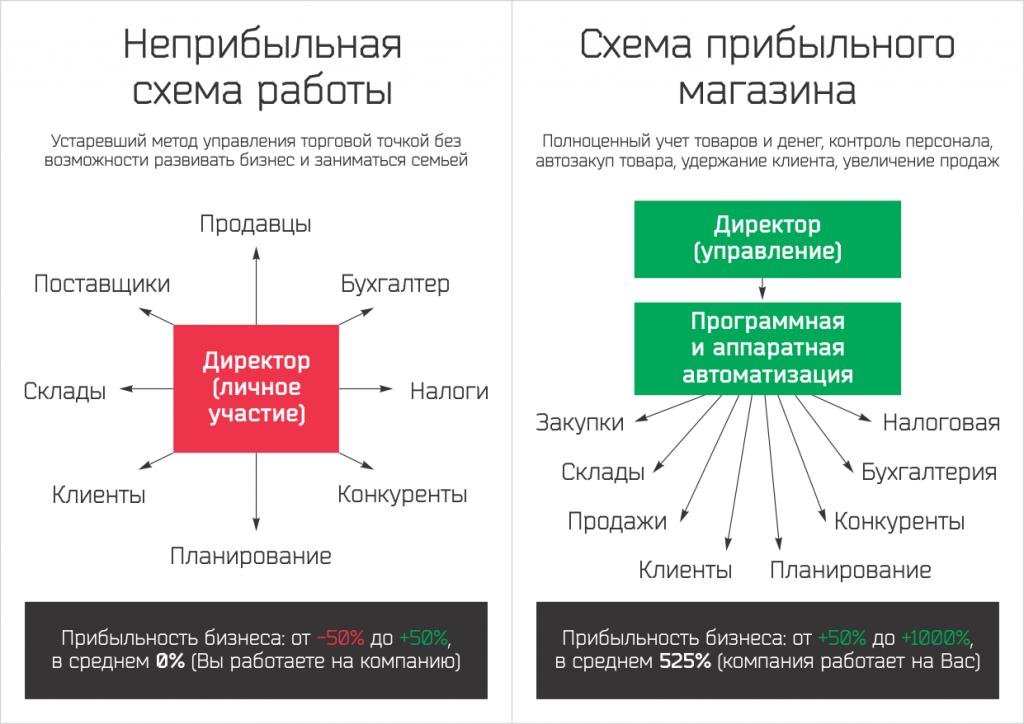 Эксплуатационные требования направлены на создание максимальных удобств как для покупателей, так и для работников торговли. Они предусматривают:
оптимальные размеры оборудования, его достаточную вместимость;
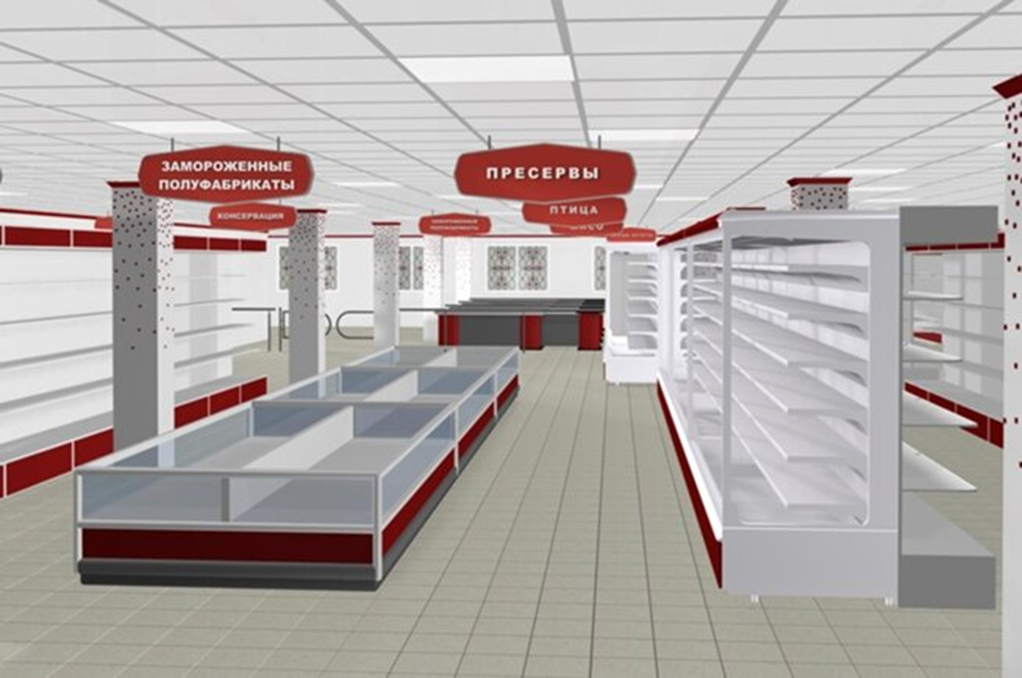 возможность оперативного пополнения запасов товара и хорошего его обзора
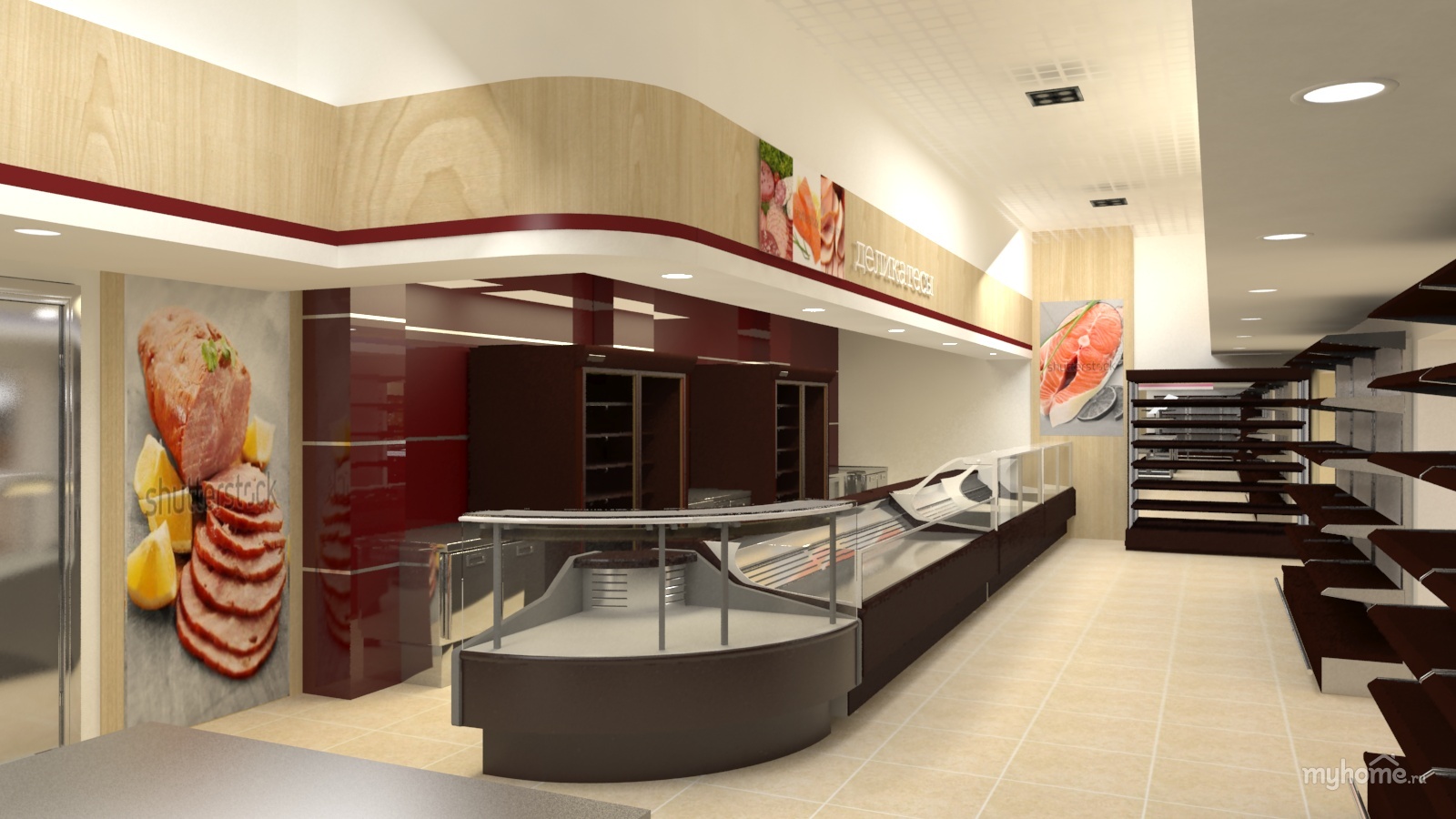 удобство отбора товара покупателями
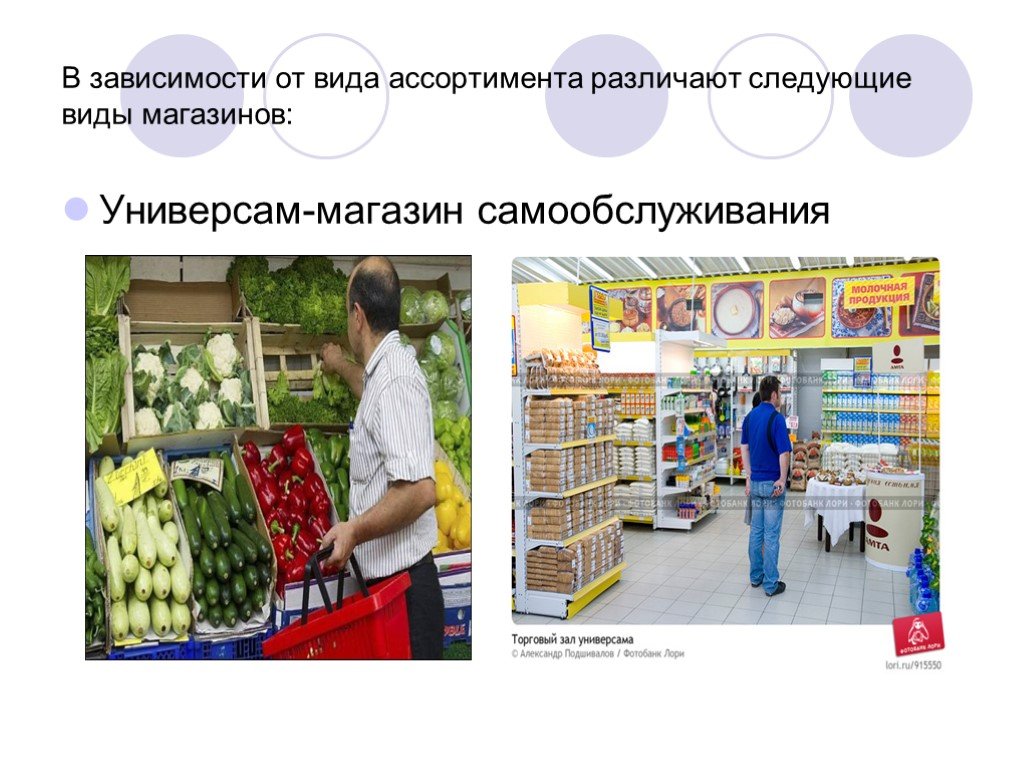 обеспечение сохранности товаров
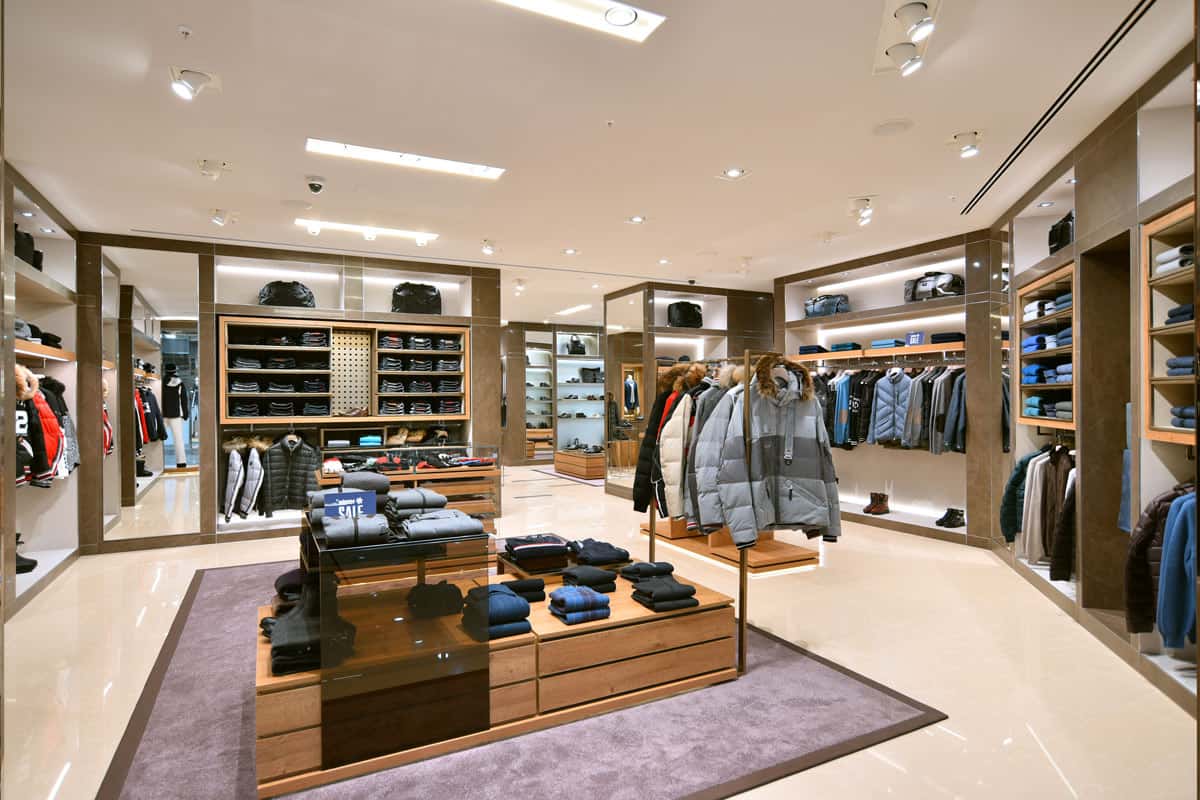 достаточную прочность, надежность соединений отдельных деталейвозможность быстрого изменения формы оборудования
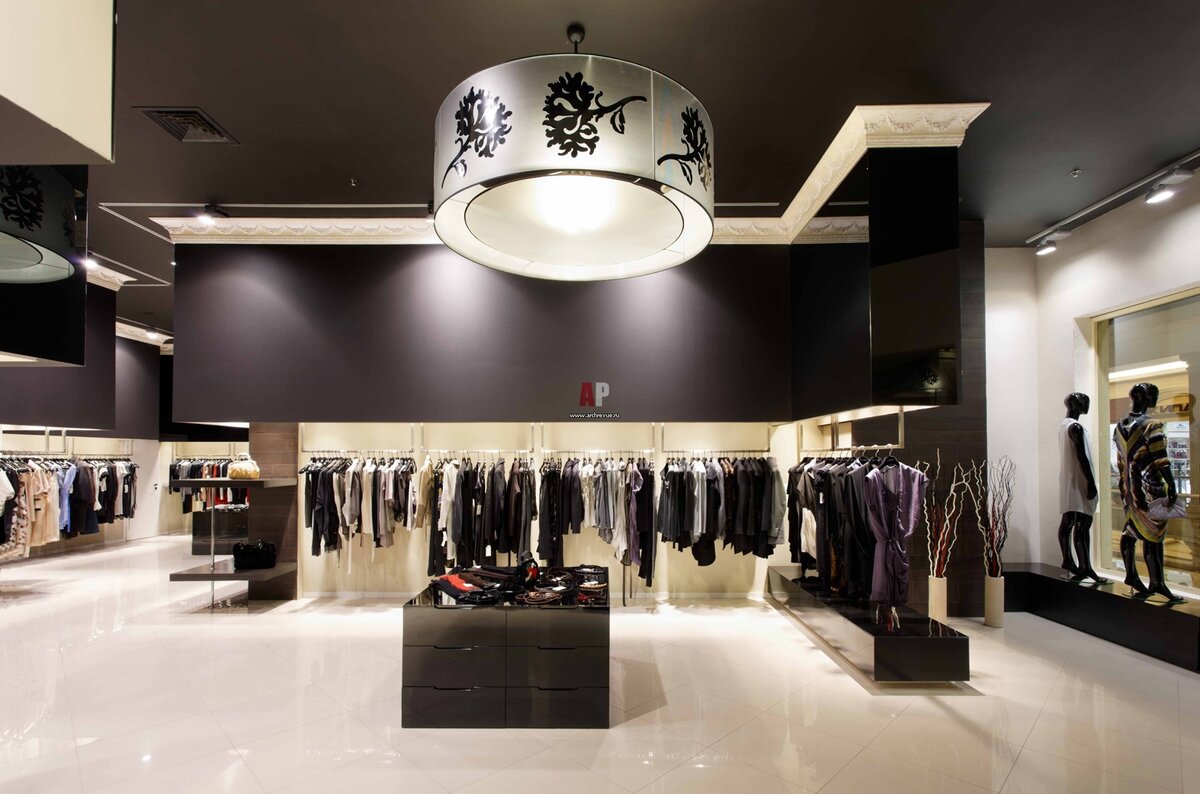 Чтобы продать товар, необходимо его показать покупателям, дать о нем определенную информацию, обеспечить свободный доступ и удобство выбора. 
Поэтому торговое оборудование должно обеспечивать максимальную площадь выкладки товаров и возможность дополнительного рекламного освещения, иметь наклонные полки, зеркала, ценникодержатели и другие приспособления, которые выделяют достоинства товара.
Оборудование должно занимать как можно меньшую площадь торгового зала и подсобных помещений, но в то же время должно быть достаточно вместительным, обеспечивать выкладку и хранение необходимого количества товаров, т. е. на минимальной торговой площади обеспечивать максимальные возможности для показа товаров
Домашнее задание
Нарисовать схему «Прибыльного магазина»
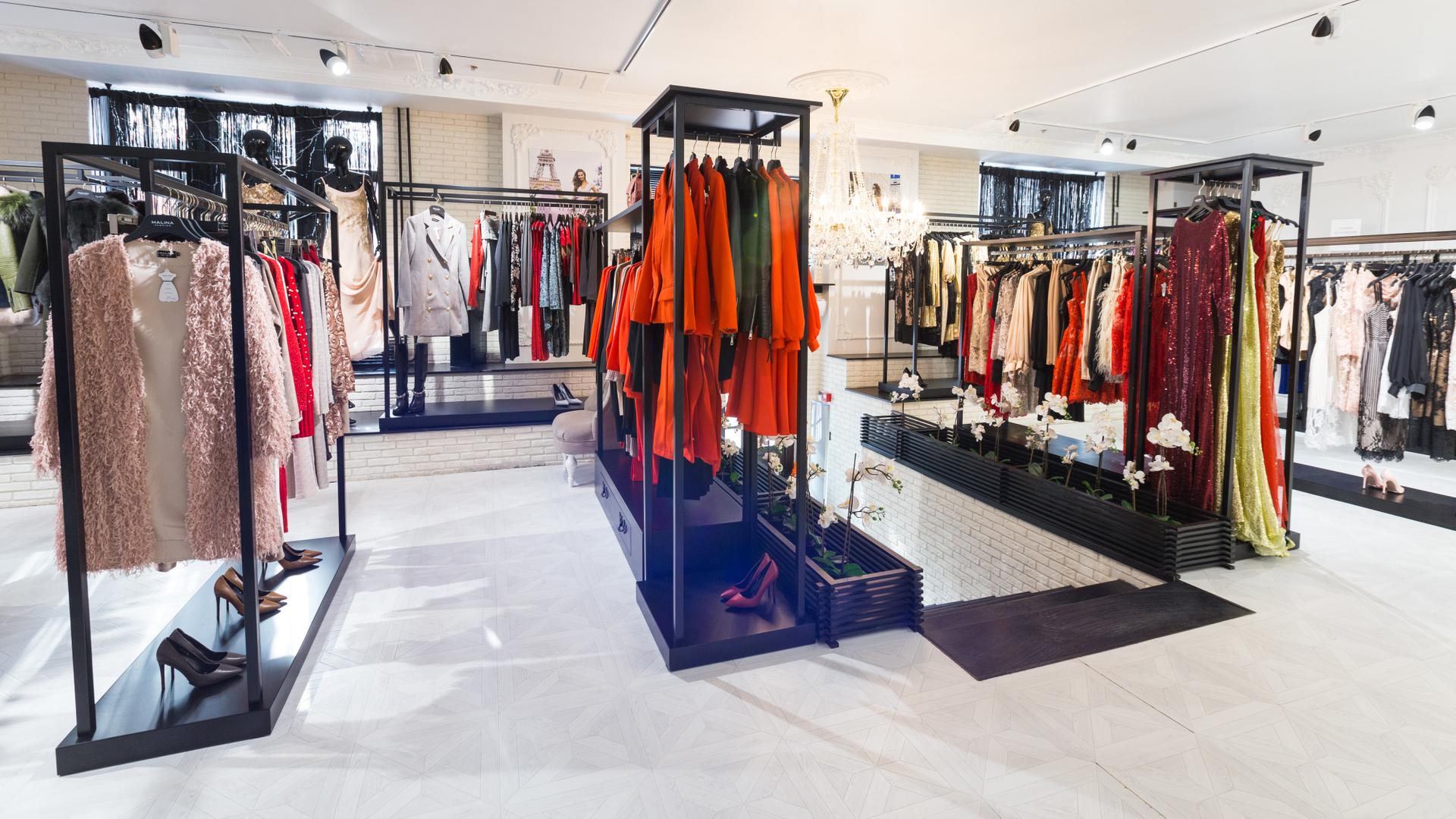